力
温故知新：
1.做功的两个必要因素：一是              ，
 二是                                                 。
2.功的计算公式是                            ，
功的单位是             　　    ；
3.小明把重力是200N的水桶匀速提高4m，则小明对水桶做了   　     Ｊ的功。
物体沿力的方向通过的距离
W=FS
焦耳（Ｊ）
800
9.4    功 率
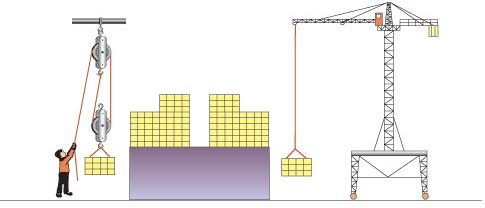 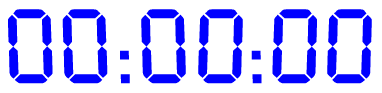 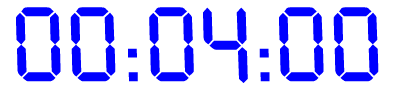 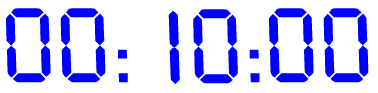 观察与思考：人与起重机做功的多少一样吗？做功所用时间相同吗？他们做功快慢呢？哪个做功快？
做功相同时，做功所用时间越短，做功越快。
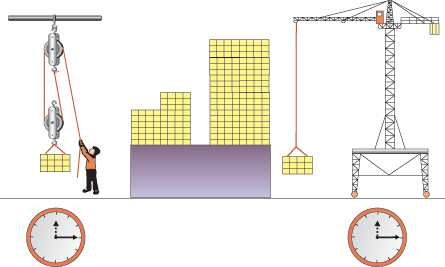 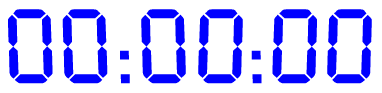 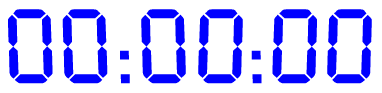 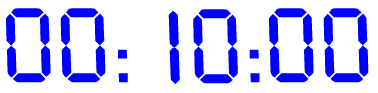 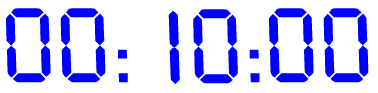 观察与思考：人与起重机做功的多少一样吗？做功所用时间相同吗？他们做功快慢呢？哪个做功快？
做功所用时间相同时，做功越多，做功越快。
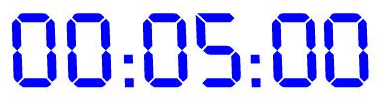 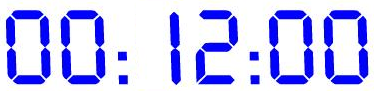 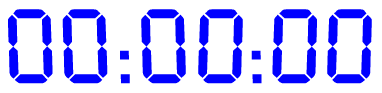 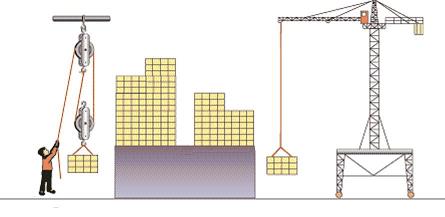 思考：若时间和做功都不相同，怎样去比较做功的快慢呢？
比较
比较
知识迁移
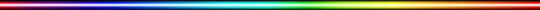 相同时间，比较路程大小
物体运动快慢
路程和时间都不同
相同路程，比较所用时间
求比值
求比值
路程_   
 时间
速度
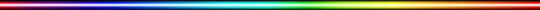 相同时间，比较做功多少
物体做功快慢
功和时间都不同
相同做功，比较所用时间
功_ 
   时间
?
W=Pt
W
——
t=
P
一.功率
—— 表示力对物体做功快慢的物理量
1.定义：把做功与完成这些功所用时间之比叫作功率。
W—功—J
2.公式：
t—时间—s
P—功率—J/s
3.单位：瓦特，简称瓦；符号：W
1W=1J/s
常用单位：1 kW= 103 W
                    1 MW= 106 W
练习：
1.  关于功率下列叙述中正确的是(       )
     A．物体做功越多，功率越大
     B．做功所用越短时间，功率越大
     C．物体做功越快，功率越大
     D．功率越大，做功越多
C
2.甲乙两同学推桌子，做功一样多，甲用时4min，
乙用时2min，则甲乙做功的功率大小关系（     ）
       A、P甲>P乙                 B、P甲<P乙   
       C、P甲=P乙                 D、无法确定

3.甲乙两台机器，甲的功率比乙的大，则（      ）
A、甲做的功比乙做的功多
B、甲做功比乙做功快
C、甲做功所用的时间比乙的少  D、以上说法都不对
B
B
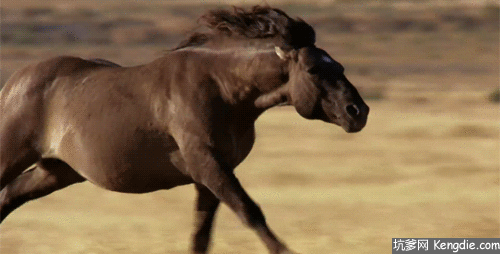 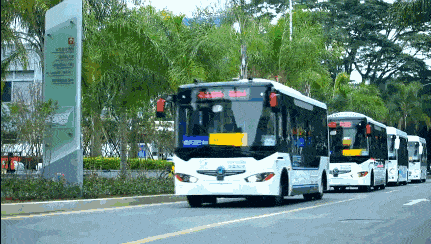 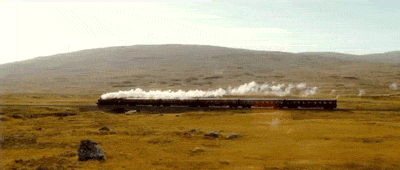 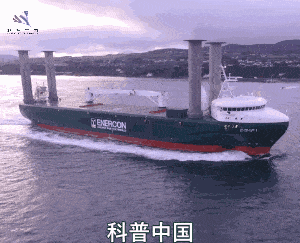 人长时间工作的功率约70瓦
优秀运动员短时间功率约1千瓦
火车的功率约4800千瓦
公交车工作的功率约230千瓦
万吨级远洋货轮功率7000-23000千瓦
马长时间奔跑的功率约450瓦
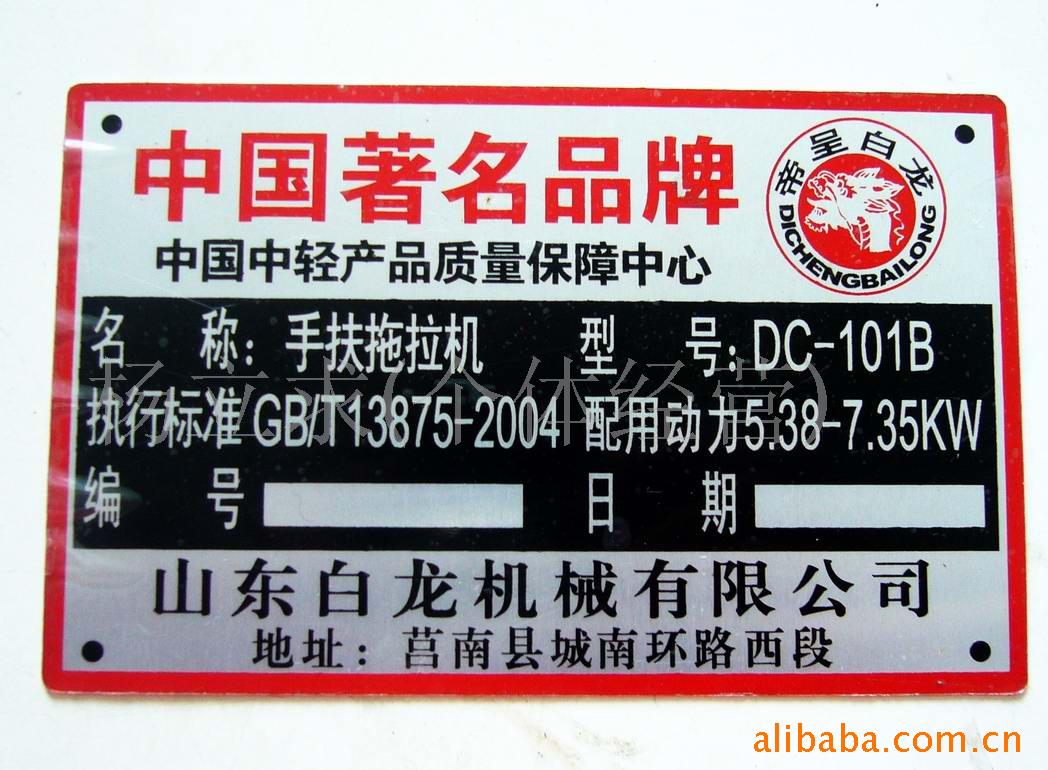 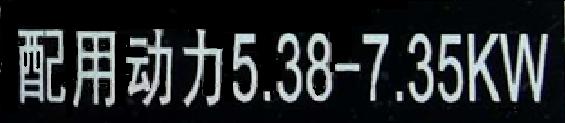 想一想：功率70 W表示什么物理意义？
物理意义：在1 s内做了70 J的功。
练习：
1.一架起重机在5min内把60000N的重物匀速举高25m，它的功率是多少?合kw？
解：起重机做的功W=Fs=Gh=60000N×25m=1.5×106J
起重机的功率
P=W/t=1.5×106J/300S=5000W=5KW
答：起重机的功率是5000W，合5KW。
4×106J
   100s
W
 t
P=          =                         =4×104W
2. 汽车的牵引力是1000N,以40m/s的速度匀速行驶100s.求：（1）汽车的在100s内所做的功？
          （2）汽车的功率是多少？
练习：
解:（1）s＝vt = 40m/s× 100s＝4000m
W=Fs=1000N×4000m=4×106J
（2）
思考：Ｐ是否等于Ｆ乘以v？
Fs
W
Fv
=
=
——
——
=
P
t
t
Gh
mgh
W
=
=
——
——
=
———
P
t
t
t
4.推导式：
(汽车爬坡)
①
②
(常用于实验)
为什么汽车上坡时，司机常用换低挡的方法减小速度，目的是什么？
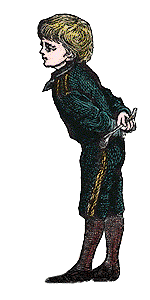 发动机的功率一般是一定的（保持不变），由 P=FV可知，减少车辆的速度就会使车辆的牵引力增大。
[想想议议]
如何测量你爬楼的功率？
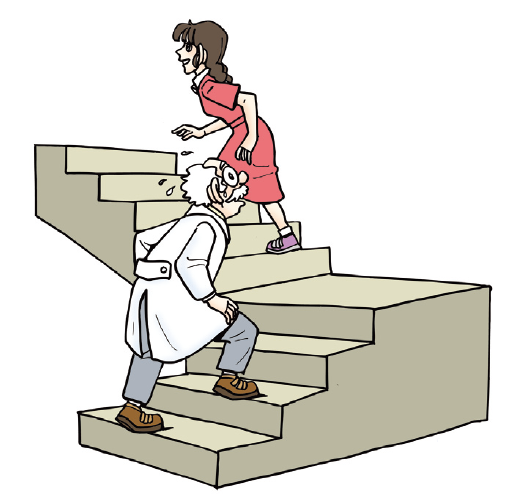 1.需要测量哪些物理量，才能测出人的爬楼功率？
2.应选择的测量工具是什么？
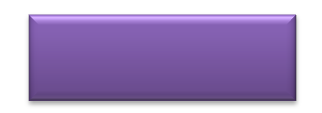 本课小结
功率的推导式都有哪些？
功率是表示什么的物理量？
功率的公式是什么？
功率的单位是什么？
课后作业：
1.拖拉机的功率为2.85X104W，耕地时匀速前进的速度为1m/s,则拖拉机耕地时受到的阻力为多少N?
解：拖拉机的牵引力F=     =                   =2.85×104N，
        拖拉机匀速前进，由二力平衡条件得，        拖拉机所受阻力f=F=2.85×104N
       答：拖拉机所受阻力f=2.85×104N
课后作业：
2.如图所示，物体A的质量为10kg，在拉力F的作用下，物体以0.4m/s的速度在水平面上做匀速直线运动，弹簧测力计的示数为10N，不计滑轮重和摩擦。求：
（1）10s内拉力做的功；
（2）拉力的功率。
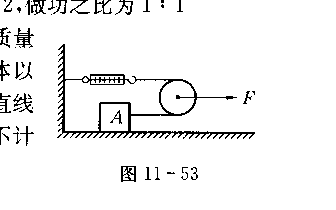 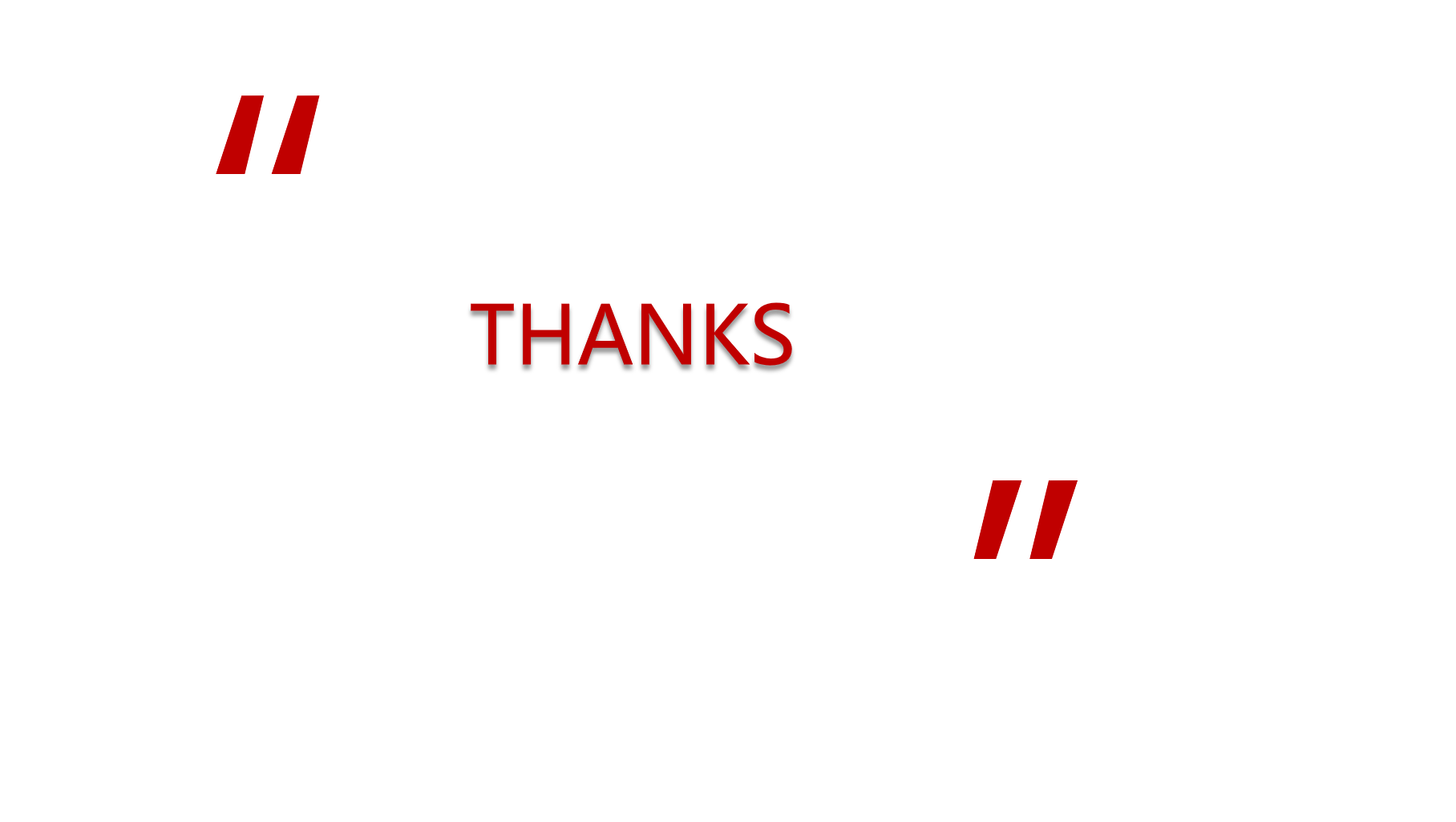